Manic Media
Unit 2
What does MANIC mean?
Very excited or anxious in a way that causes a lot of physical activity
Layout of a newspaper
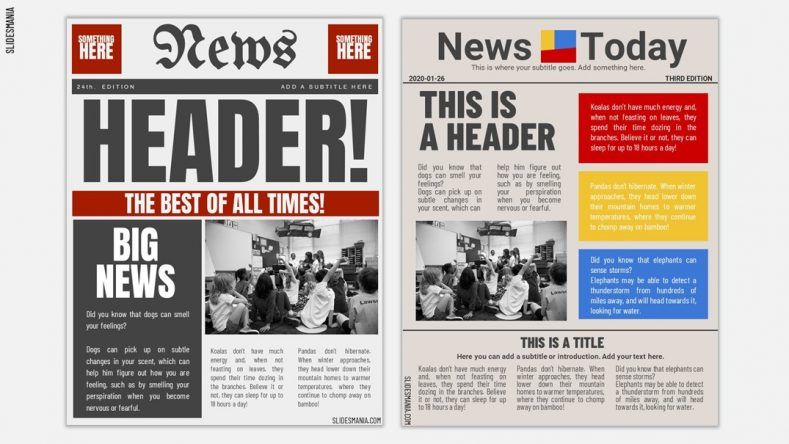 Editor-in-chief
The boss of the newspaper team, responsible for important decisions.
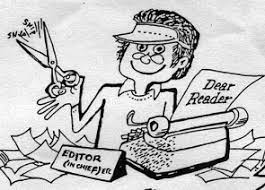 News editor
Decides which stories are the most important and how much room each one has.
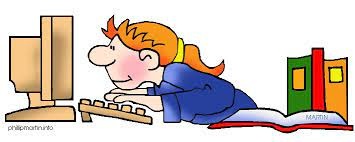 Picture editor
Chooses photographs that give the right message and decides on their size
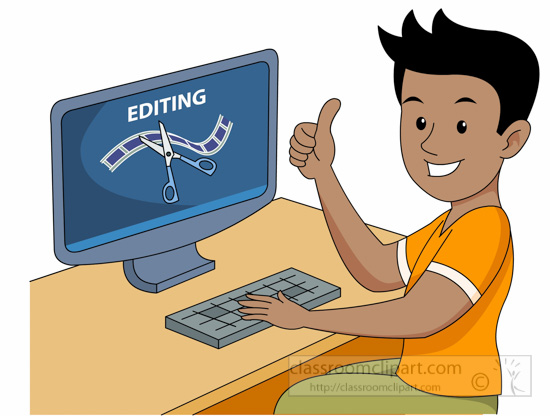 Reporter
Goes out to find information and writes the story
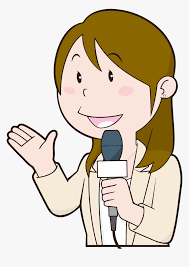 Nepal safari camp ends elephant-back tours
What is Nepal famous for more than anything else?
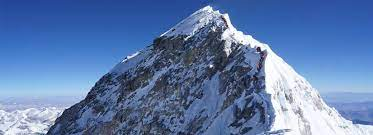 Nepal safari camp ends elephant-back tours
Nepal has eight of the World’s highest peaks and for a long time has been a mountaineer’s dream location.
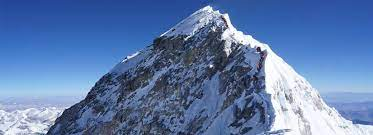 The meaning of the words in boldface. 
p. 24
Cruel (adj.)



→ causing suffering or pain.
High-profile operators 



→ attracting a lot of attention and interest from the public and newspapers, television, etc.
Excursions 



→ a short journey usually made for pleasure, often by a group of people.
TripAdvisor (website)



→ the world's largest travel guidance platform*, helps hundreds of millions of people each month** become better travelers, from planning to booking to taking a trip.
Humane (adj.)



→ Kind-hearted.
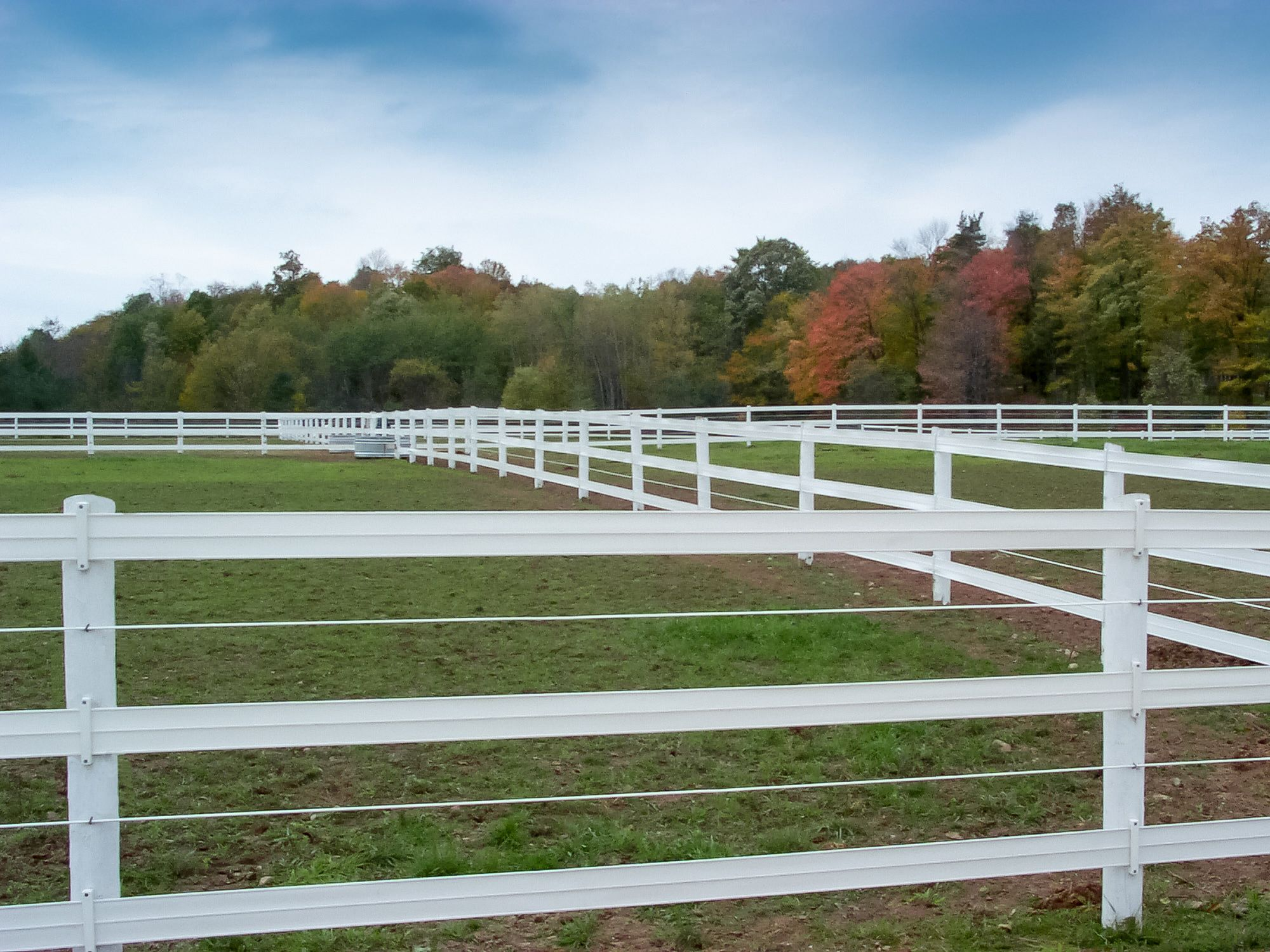 Paddocks 



→ a field of any size that is used for farming
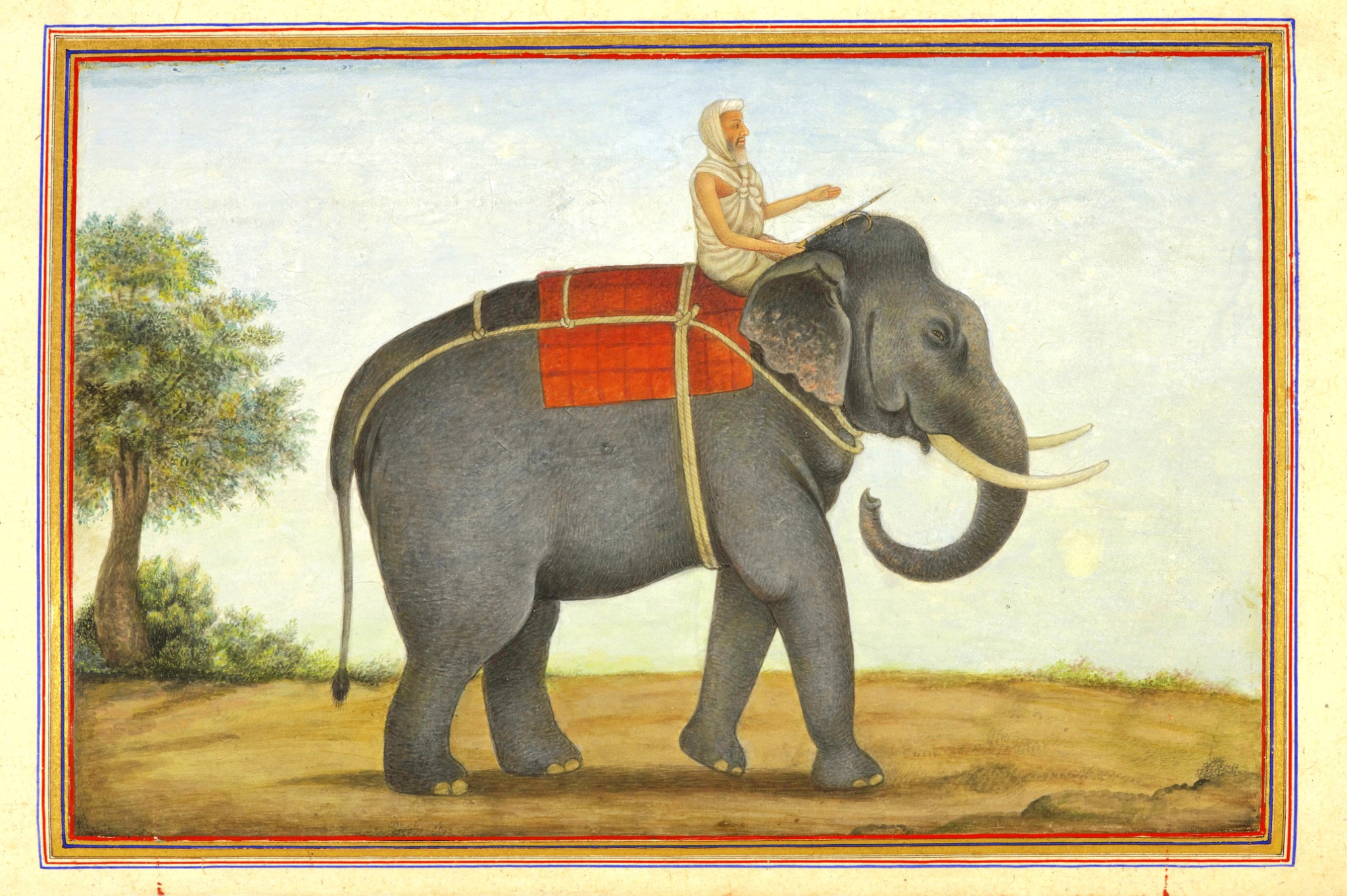 Mahouts 



→ a person who rides, controls, and cares for a working elephant
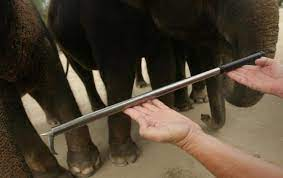 Bullhooks



→ a curved device used for catching or holding things
Honorary (adj.)



→ Given as an honor
Natural (adj.)



→ Done or produced by nature; not by humans or machines.
Captive (adj.)



→ taken prisoners